Why what We Believe is   IMPORTANT
Psalm 119
Psalm 119:1
Blessed are those whose ways are blameless, who walk according to the law of the LORD.
The context
Choices

Keep me from deceitful ways; be gracious to me and teach me your law.

Turn my eyes away from worthless things; preserve my life according to your word.
Resident Aliens (exiles)
I am a stranger on earth; do not hide your commands from me.
A sceptical age
Indignation grips me because of the wicked, who have forsaken your law. 

Though I am lowly and despised, I do not forget your precepts.
Streams of tears flow from my eyes, for your law is not obeyed.
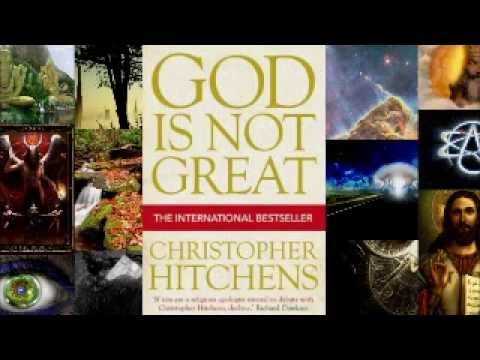 God’s law ignored
It is time for you to act, LORD; your law is being broken.
Double-minded
I hate double-minded people, but I love your law.
It is personal
Antagonism
Contempt
Slander
Intrigue
Pressure
reality
Temptation
Inconsistency
Opposition
Discipline
liberating
Guide my steps by your word, so I will not be overcome by evil.
spirituality
God acts
Fear of God
Witness
How long?
LIFE
Give me………..
Understanding
Teach me
The second half
I hate double-minded people, but I love your law.
Keep me from deceitful ways; be gracious to me and teach me your law.
Meditate on truth